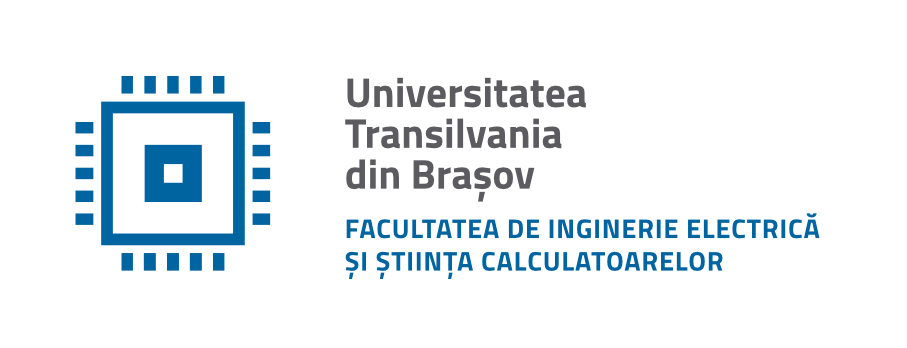 Departamentul de Electronică şi Calculatoare
str. Politehnicii 1, 500024 Braşov
0268 478705
ELECTRONICĂ ANALOGICĂ
Cursul nr. 7 – online
Filtre active
Filtre activeDefiniția unui filtru
29.04.2020
EA - cursul 7 - online
2
Filtre activeClasificare
filtrul trece-jos (low-pass filter), FTJ, 
filtrul trece-sus (high-pass filter), FTS, 
filtrul trece-bandă (band-pass filter), FTB și 
filtrul oprește-bandă (band-reject filter sau notch), FOB. 
filtrul trece-tot (all-pass filter), FTT, care modifică doar faza, lăsând amplitudinea constantă.
29.04.2020
EA - cursul 7 - online
3
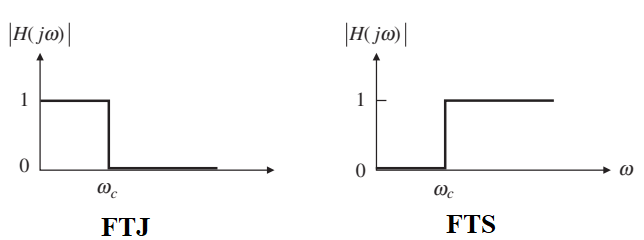 Filtre activeRăspunsuri în frecvență uzuale
Răspunsul de tipul trece-jos este caracterizat printr-o frecvență ωc, numită frecvență de tăiere (cutoff frequency), astfel încât |H|=1 pentru ω<ωc și |H|=0 pentru ω>ωc, fapt care arată că semnalele de intrare cu frecvență mai mică de ωc trec prin filtru cu o amplitudine neschimbată, în timp ce semnalele cu ω> ωc suferă o atenuare completă. O aplicație comună de FTJ o reprezintă eliminarea zgomotului de înaltă frecvență dintr-un semnal.
29.04.2020
EA - cursul 7 - online
4
Filtre activeRăspunsuri în frecvență uzuale
Răspunsul de tipul trece-sus este complementar răspunsului de tipul trece-jos. Semnalele cu o frecvență mai mare decât frecvența de tăiere ωc ies din filtrul neatinse, iar semnalele cu ω<ωc sunt complet blocate.
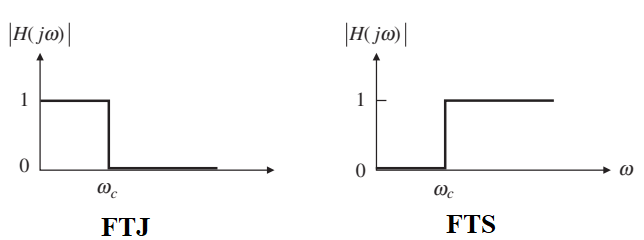 29.04.2020
EA - cursul 7 - online
5
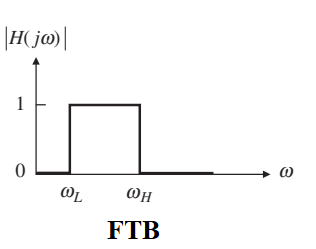 Filtre activeRăspunsuri în frecvență uzuale
Răspunsul de tipul trece-bandă este caracterizat printr-o bandă de frecvență ωL<ω<ωH, numită banda de trecere, astfel încât semnalele de intrare din această bandă apar neatenuate, în timp ce semnalele cu ω<ωL sau ω>ωH sunt tăiate. Un filtru de tip trece-bandă familiar este circuitul de acord al unui aparat de radio, care permite utilizatorului să selecteze un anumit post și să le blocheze pe toate celelalte.
29.04.2020
EA - cursul 7 - online
6
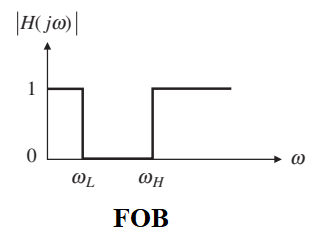 Filtre activeRăspunsuri în frecvență uzuale
Răspunsul de tipul oprește-bandă este complementar răspunsului trece-bandă, deoarece blochează componentele de frecvență din banda de oprire ωL<ω<ωH, în timp ce le lasă să treacă pe toate celelalte. Când banda de oprire este suficient de îngustă, răspunsul se numește notch. O aplicație de filtre notch constă, în cazul echipamentelor medicale, în eliminarea prelevării nedorite a semnalelor de 50Hz.
29.04.2020
EA - cursul 7 - online
7
Filtre activeRăspunsuri în frecvență uzuale
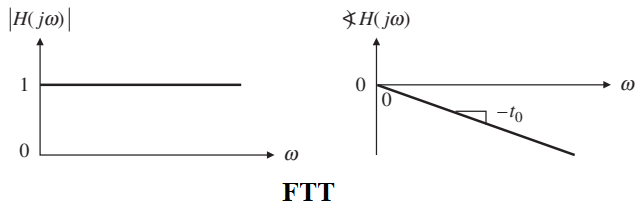 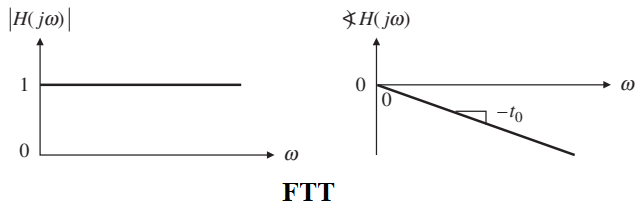 29.04.2020
EA - cursul 7 - online
8
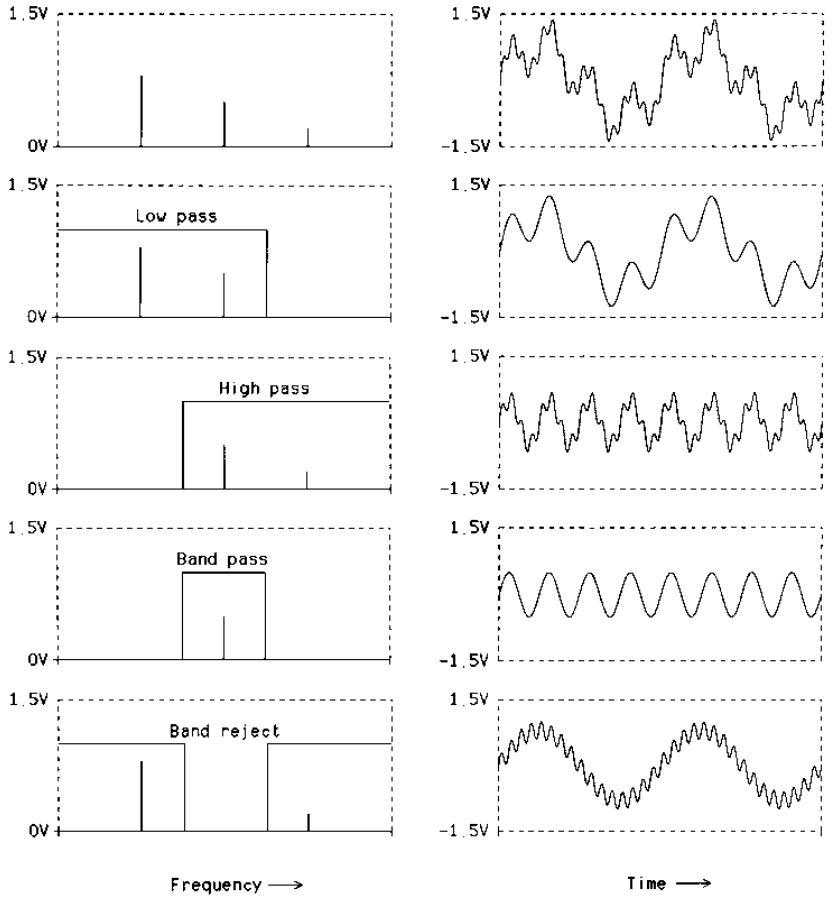 Filtre activeEfectul filtrării
în domeniul frecvență (stânga)
în domeniul timp (dreapta)
Se urmărește efectul filtrăriiasupra semnalului

După FTJ rezultă semnalul
29.04.2020
EA - cursul 7 - online
9
Filtre active
Filtrele pot fi construite și numai din rezistențe, bobine și condensatoare (filtre RLC), care sunt componente pasive, obținându-se filtrele pasive.
Cu toate acestea, după apariția conceptului de reacție, s-a realizat că încorporarea unui amplificator într-un circuit de filtrare a făcut posibilă obținerea oricărui răspuns, dar fără utilizarea bobinelor
 Acesta este un avantaj mare, deoarece bobinele sunt cel mai puțin ideale dintre elementele de bază ale circuitului, sunt voluminoase, grele și scumpe și nu se pretează la producția de masă de tip circuite integrate.
29.04.2020
EA - cursul 7 - online
10
Filtre active
Un amplificator poate prelua energie de la sursele de alimentare și o poate introduce în circuitul în care se află pentru a compensa pierderile de energie din rezistențe.
Bobinele și condensatoarele sunt elemente nedisipative care pot stoca energia în timpul unei părți a unui ciclu și o pot elibera în timpul rămas din ciclu.
Un amplificator, susținut de sursa de alimentare, poate face același lucru și chiar mai mult, deoarece, spre deosebire de bobine și condensatoare, amplificatorul poate fi făcut să elibereze mai multă energie decât cea absorbită de rezistențe.
Din această cauză se spune că amplificatoarele sunt elemente active, iar filtrele care încorporează amplificatoare se numesc filtre active.
29.04.2020
EA - cursul 7 - online
11
Filtre active
Un filtru activ va funcționa corect numai în măsura în care funcționează și amplificatorul corect.
Cea mai gravă limitare a AO este scăderea câștigului în buclă deschisă odată cu creșterea frecvenței.
Această limitare restricționează, în general, aplicațiile filtrelor active sub valoarea de 100MHz a frecvenței.
Acest domeniu de frecvență include banda audio și domeniul de instrumentație, unde filtrele cu AO își găsesc cea mai largă aplicație și unde bobinele ar fi prea voluminoase pentru a concura cu miniaturizarea disponibilă oferită de CI.
29.04.2020
EA - cursul 7 - online
12
Filtre active
Dincolo de domeniul maxim de frecvență al AO, bobinele se folosesc din nou, astfel încât filtrele de înaltă frecvență sunt în continuare implementate cu componente RLC pasive.
În aceste filtre, dimensiunile și greutatea bobinelor sunt mai ușor de gestionat, deoarece valorile de inductanță și de capacitate scad odată cu creșterea frecvenței de lucru.
29.04.2020
EA - cursul 7 - online
13
Filtre activeFuncția de transfer
29.04.2020
EA - cursul 7 - online
14
Filtre activeFuncția de transfer
Putem scrie

unde H0=am/bn se numește factor de scalare.
În afară de H0, H(s) este determinat în mod unic odată ce sunt cunoscute zerourile și polii.
Rădăcinile mai sunt denumite frecvențe critice sau caracteristice, deoarece depind exclusiv de circuit, adică de elementele sale și de modul în care sunt interconectate, indiferent de semnalele aplicate sau de energia stocată în elementele sale reactive.
29.04.2020
EA - cursul 7 - online
15
Filtre activeFuncția de transfer
Rădăcinile pot fi reale sau complexe.
Când zerourile sau polii sunt complecși, acestea/aceștia apar în perechi conjugate. 
De exemplu, dacă pk=σk+jωk este un pol, atunci pk∗=σk-jωk este de asemenea un pol. 
Rădăcinile sunt vizualizate în mod convenabil ca puncte în planul complex sau planul s: σk este reprezentat pe axa orizontală sau reală, care este calibrată în neperi pe secundă (Np/s); ωk este reprezentat pe axa verticală, sau imaginară, care este calibrată în radiani pe secundă (rad/s).
29.04.2020
EA - cursul 7 - online
16
Filtre activeObservație
Neperul este unitate de măsură a nivelului de transmisiune al unui semnal electric sau acustic, exprimat ca logaritm natural al unui raport al valorilor de interes
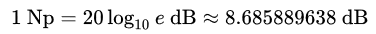 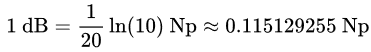 29.04.2020
EA - cursul 7 - online
17
Filtre active
29.04.2020
EA - cursul 7 - online
18
Filtre activeCircuitul de diferențiere
Schema și caracteristica de amplitudine
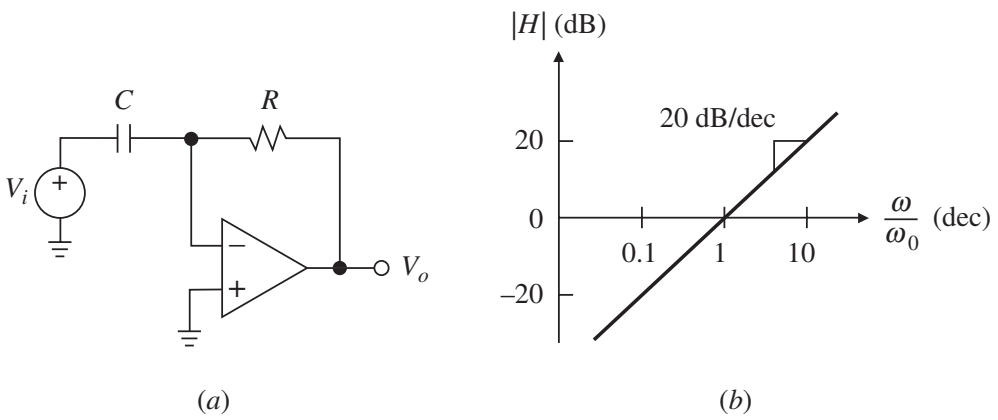 Indicând un zero în origine.
Trecând de la variabila s la jω și introducând frecvența de scalare
panta sa este de +20dB/dec, ceea ce indică faptul că pentru fiecare decadă cu care crește (sau scade) frecvența, mărimea sa crește (sau scade) cu 20dB.
29.04.2020
EA - cursul 7 - online
19
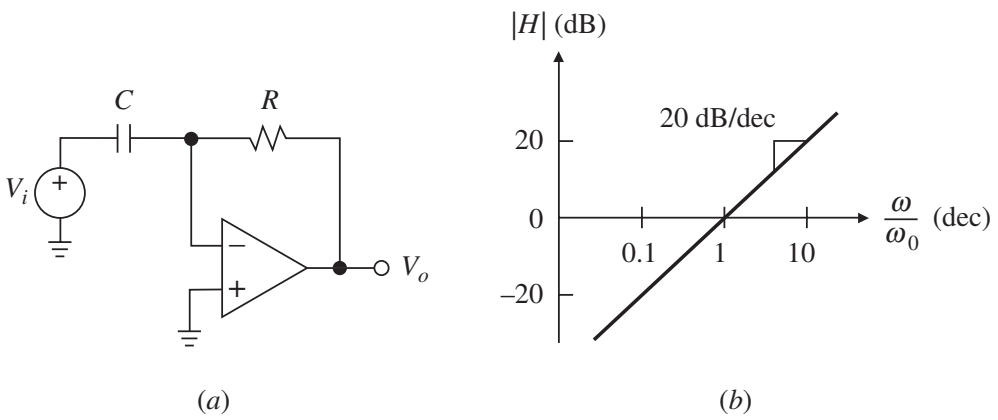 Filtre activeCircuitul de diferențiere
Fizic, observăm că la frecvențe joase, unde |ZC|>R, circuitul asigură atenuarea (decibelii sunt negativi); 
la frecvențe înalte, unde |ZC|<R, oferă amplificare (decibelii sunt pozitivi); 
la ω=ω0, unde |ZC|=R, oferă câștig de 0dB (amplificare =1). În consecință, ω0 se numește frecvența la câștig unitate.
29.04.2020
EA - cursul 7 - online
20
Filtre activeCircuitul de integrare
Schema și caracteristica de amplitudine
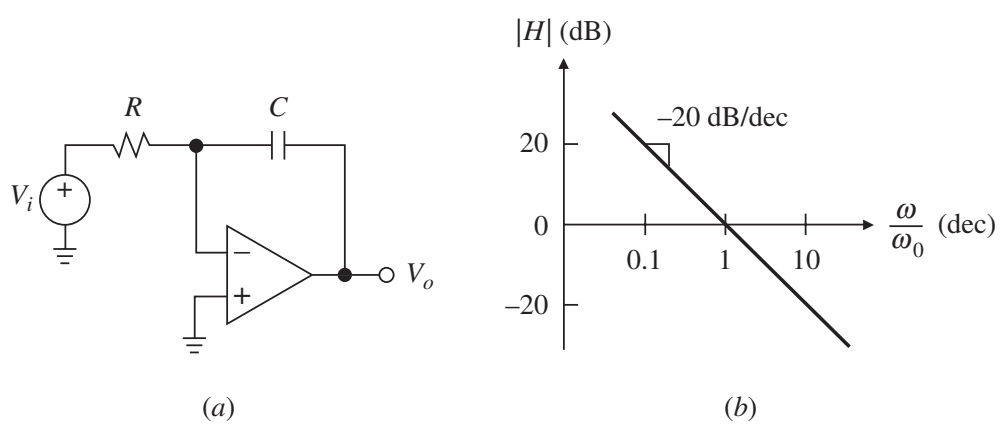 Are un pol în origine. Considerând s  j, putem scrie
unde ω0=1/RC este frecvența de scalare
Observând că funcția de transfer este reciprocă celei a diferențiatorului
Caracteristica este o linie dreaptă cu o panta de -20dB/dec și cu ω0 ca frecvență la câștig unitate. Mai mult, circuitul introduce un avans de fază de 90°.
29.04.2020
EA - cursul 7 - online
21
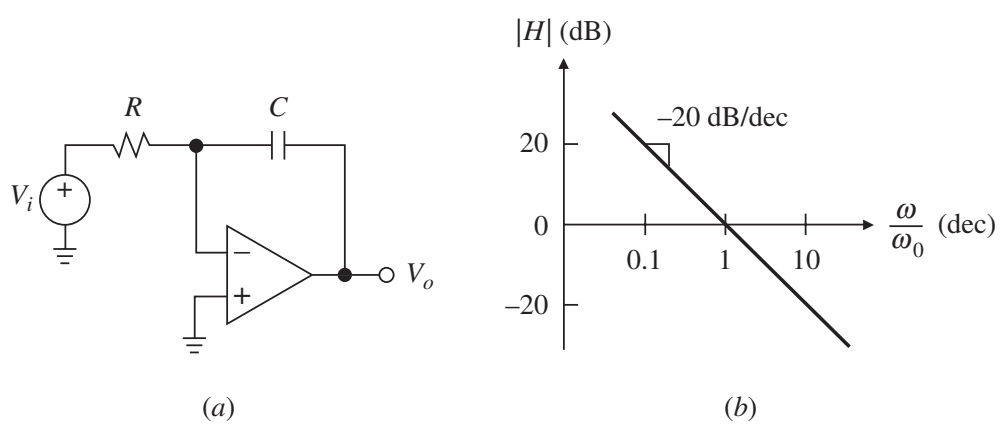 Filtre activeCircuitul de integrare
Din cauza câștigului extrem de mare la frecvențe joase, unde |ZC|>>R, un circuit integrator practic este rareori utilizat singur, deoarece tinde să se satureze. Așa cum am menționat în capitolul 1, un integrator este de obicei plasat în interiorul unei bucle de control, astfel concepută încât să mențină AO în regiunea liniară.
Din cauza semnului negativ din relația lui H(s), se spune că integratorul Miller este un integrator inversor.
Există și integrator neinversor (v. cursul în format Word)
29.04.2020
EA - cursul 7 - online
22
Filtre activeFTJ cu amplificare
Schema și caracteristica de amplitudine
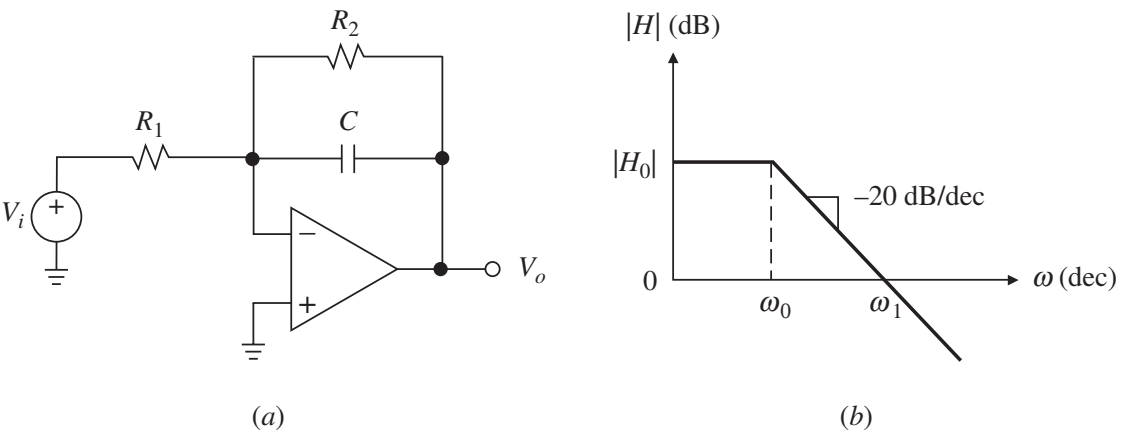 indicând un pol real la s=-1/R2C
Punând s → jω, putem scrie H(s) sub forma normalizată
29.04.2020
EA - cursul 7 - online
23
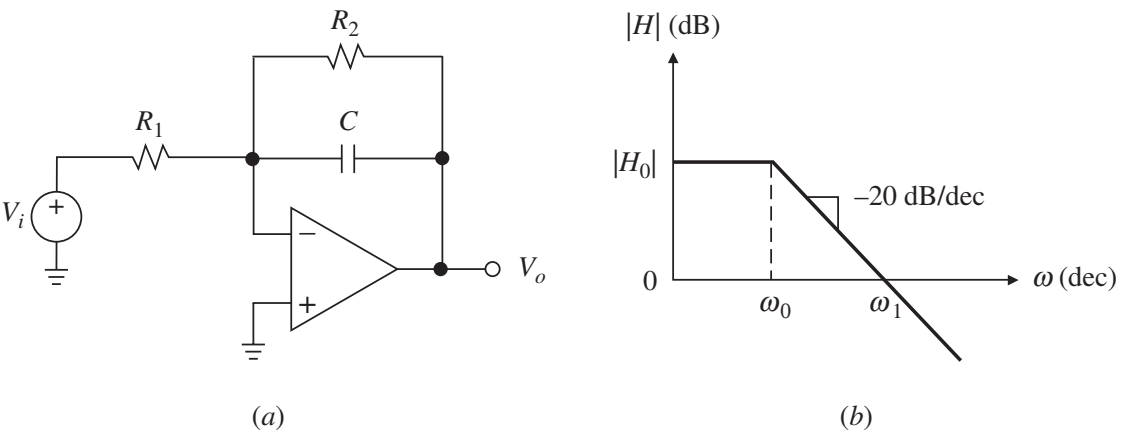 Filtre activeFTJ cu amplificare
Fizic, circuitul funcționează astfel:
La frecvențe suficient de joase, unde |ZC|>>R2, putem ignora ZC în comparație cu R2 și, prin urmare, privim circuitul ca un amplificator inversor cu câștig H−R2/R1=H0. Din motive evidente, H0 se numește câștig de curent continuu. 
Asimptota la caracteristica Bode de amplitudine este, la frecvențe joase, o linie orizontală poziționată la |H0|dB.
29.04.2020
EA - cursul 7 - online
24
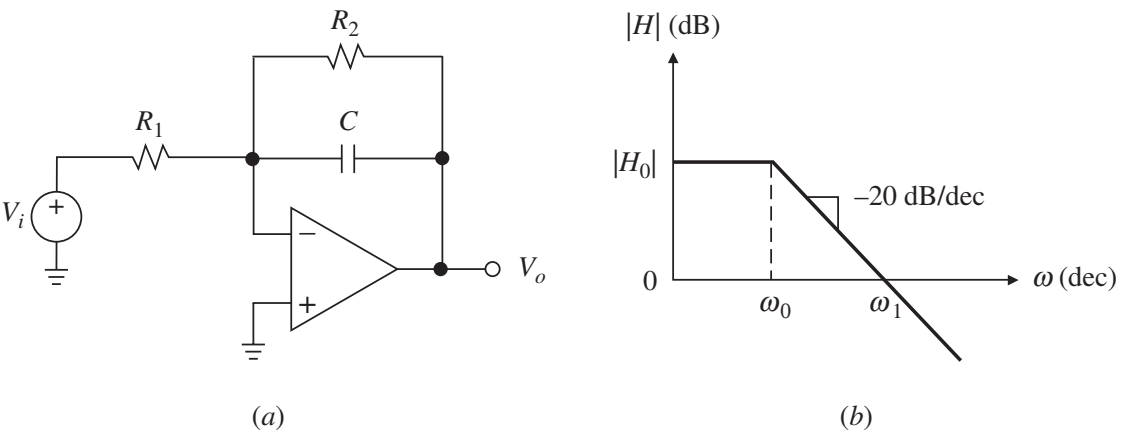 Filtre activeFTJ cu amplificare
Fizic, circuitul funcționează astfel: (continuare)
La frecvențe suficient de ridicate, unde |ZC|<<R2, putem ignora R2 față de ZC și, prin urmare, privim circuitul ca pe un integrator. 
Asimptota la frecvențe înalte este o linie cu o panta de -20dB/dec, care trece prin frecvența la câștig unitate ω1=1/R1C.
29.04.2020
EA - cursul 7 - online
25
Filtre activeFTS cu amplificare
Schema și caracteristica de amplitudine
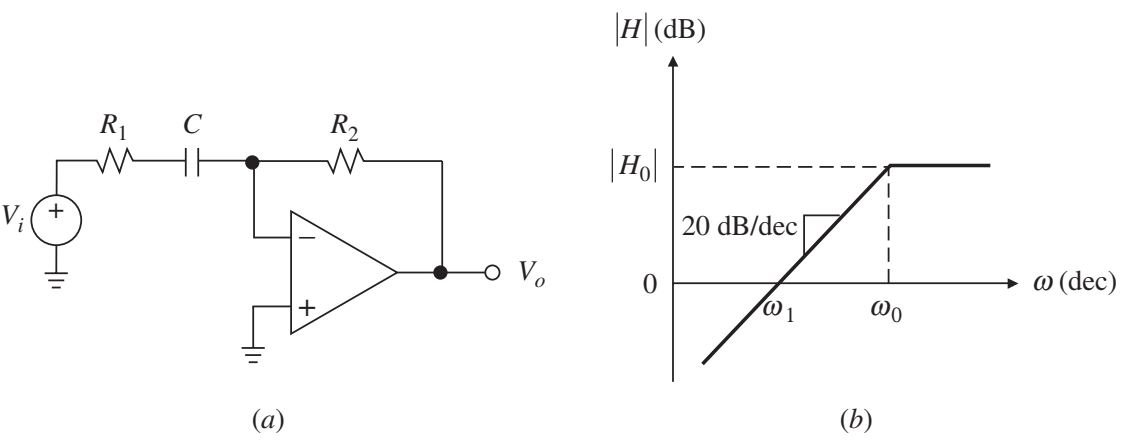 indicând un zero în origine și un pol real la s=−1/R1C.
Punând s → jω, putem să exprimăm H(s) în forma normalizată
29.04.2020
EA - cursul 7 - online
26
Filtre activeFTB de bandă largă
Schema și caracteristica de amplitudine
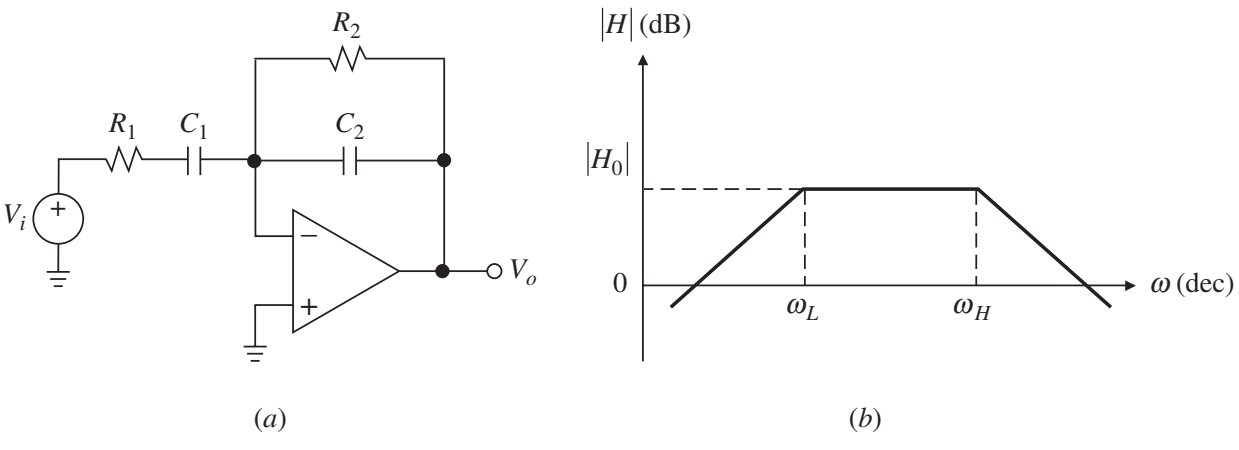 indicând un zero în origine și doi poli reali la −1/R1C1 și −1/R2C2
Filtrul este util cu ωL<<ωH, caz în care ωL și ωH se numesc frecvența joasă și înaltă la -3dB.
unde H0 se numește câștig la frecvență medie.
29.04.2020
EA - cursul 7 - online
27
Filtre activeFiltrul trece-tot
Mai este numit și circuit de defazare
Schema și caracteristica de fază
Prin superpoziție:
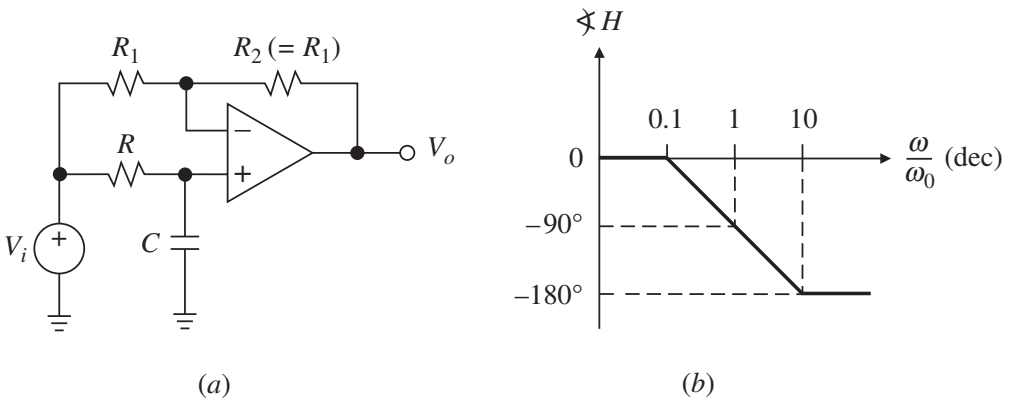 Dacă se consideră R1=R2=R, rezultă
Vp
indicând un zero la s=1/RC și un pol la s=−1/RC. Considerând s → jω obținem
29.04.2020
EA - cursul 7 - online
28
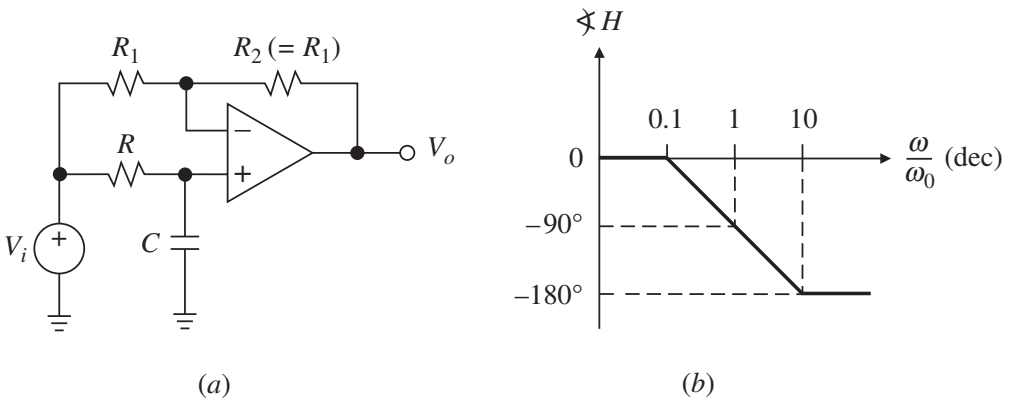 Filtre activeFiltrul trece-tot
Cu un câștig de 1V/V, acest circuit lasă să treacă toate semnalele fără a modifica amplitudinea lor. 
Dar, așa cum se arată în figura b, circuitul introduce un defazaj variabil de la 0° la -180°, cu o valoare de -90° la ω=ω0.
29.04.2020
EA - cursul 7 - online
29
Filtre active. ProblemeP1
În circuitul din figură, specificați valorile componentelor pentru a atinge o frecvență la –3dB de 1kHz cu un câștig de c.c. de 20dB și o rezistență de intrare de cel puțin 10k. (b) La ce frecvență câștigul scade la 0dB? Care este faza la acest câștig?
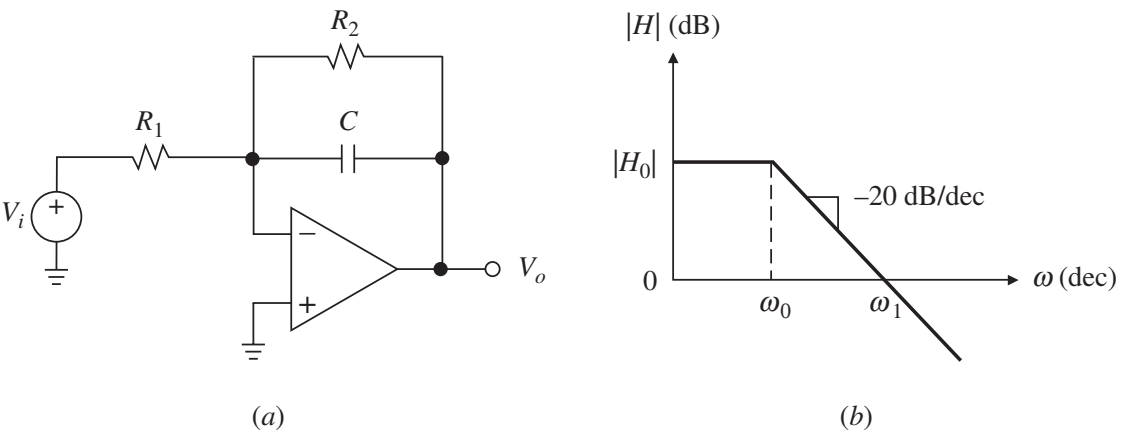 29.04.2020
EA - cursul 7 - online
30
Filtre active. ProblemeP1. Rezolvare
(a) Câștigul în curent continuu, în modul este


Din exprimarea câștigului în decibeli, deducem

și rezultă R2=10xR1
Circuitul fiind de tip inversor, Ri=R1 și pentru a îndeplini Ri10kΩ se alege R1=20kΩ. Rezultă R2=200kΩ.
29.04.2020
EA - cursul 7 - online
31
Filtre active. ProblemeP1. Rezolvare
Frecvența la -3dB, f0=1kHz și din relația pulsației 0 determinăm valoarea necesară a capacității C


Valoarea uzuală cea mai apropiată este de 1nF. Recalculăm R2
29.04.2020
EA - cursul 7 - online
32
Filtre active. ProblemeP1. Rezolvare
29.04.2020
EA - cursul 7 - online
33
Filtre active. ProblemeP1. Rezolvare
Pentru a afla faza la frecvența la amplificare unitate, rescriem funcția de transfer sub forma


unde partea reală, Hr, respectiv coeficientul părții imaginre, Hi, sunt
29.04.2020
EA - cursul 7 - online
34
Filtre active. ProblemeP1. Rezolvare
fără să ținem seama de semnul lui Hr , determinăm valoric raportul



din anexa A2 rezultă pentru Hr0
29.04.2020
EA - cursul 7 - online
35
AnexeA1. Valori standard de rezistențe
Seria E24 (±5%)


Seria E96 (±1%)
29.04.2020
EA - cursul 7 - online
36
AnexeA2. Numere complexe
29.04.2020
EA - cursul 7 - online
37